Cтворення логотипу
Логоти́п (дав.-гр. ὀ λόγος — слово, і дав.-гр. ὀ τύπος — знак, відбиток) — графічний або текстовий символ, який представляє якийсь конкретний суб'єкт або об'єкт, наприклад — компанію, організацію, приватну особу або продукт.Логотип - графічний знак, емблема або символ, використовуються комерційними підприємствами, організаціями та приватними особами для підвищення впізнаваності в соціумі. Логотип представляє собою назву того, кого він ідентифікує у вигляді стилізованих букв і / або ідеограм.
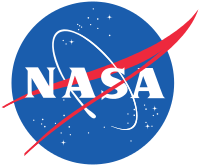 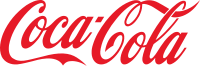 Принципи створення логотипів
Простота 

Простий логотип найкраще сприймається і запам’ятовується. Крім того, він добре впізнється навіть у дуже маленькому розмірі.
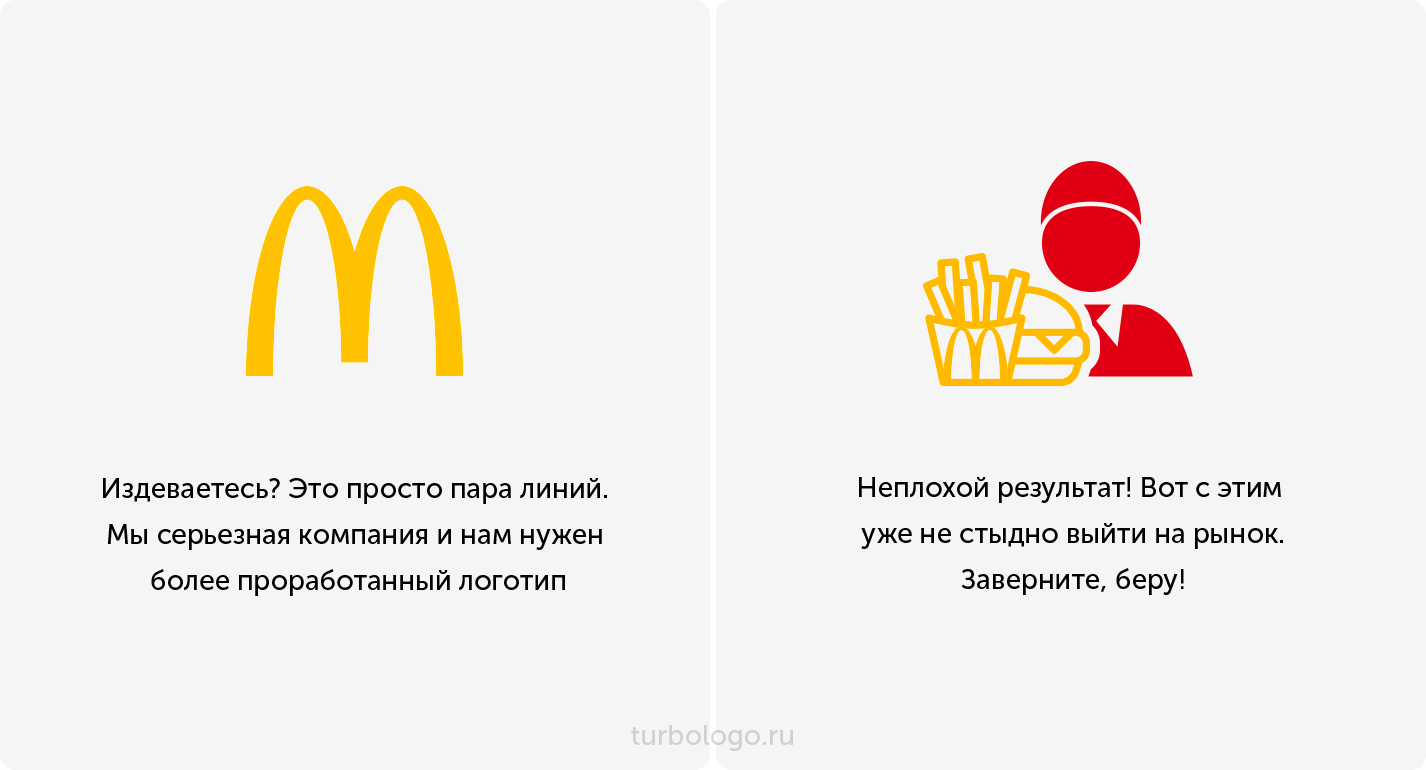 Запам'ятовуваність

Пам'ятайте про те, що підібране зображення, напис і стиль її оформлення повинні викликати тільки доречні асоціації, створюючи в свідомості споживачів образ, відповідний загальній тематиці вашого лого.
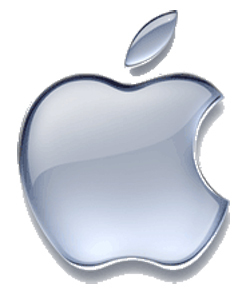 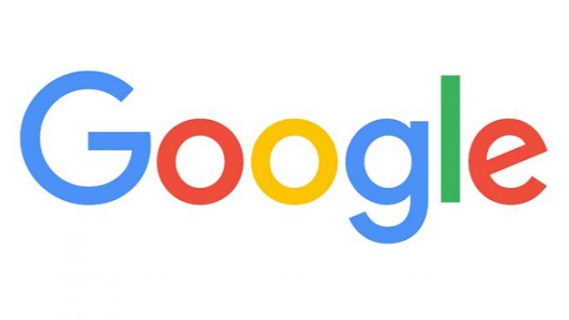 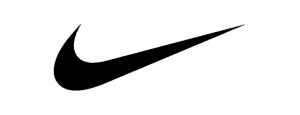 Універсальність

Логотип повинен мати гарний вигляд у різноманітному середовищі (на бланку компанії, в рекламі, на сайті, в додатках і т.д.) і в різних розмірах. З цієї причини логотип слід розробляти в векторному форматі, щоб гарантувати, що його можна масштабувати до будь-якого розміру без втрати якості.
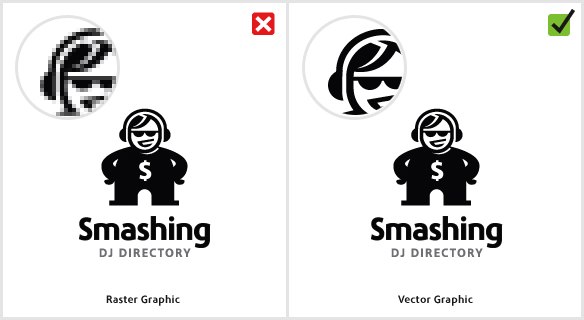 Відповідність сфері діяльності компанії

Логотип повинен стилістично відповідати сфері діяльності компанії і викликати правильні асоціації.
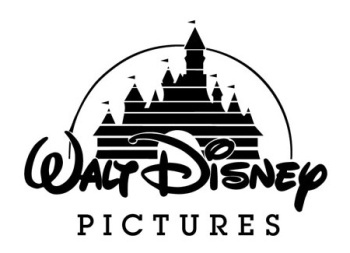 Унікальність

Логотип повинен, з одного боку, відповідати особливостями вашої галузі, але з іншого - бути унікальним і не повторювати чужі ідеї. Тому, створюючи логотип, ви повинні переконатися, що ви не копіюєте логотип іншої компанії.
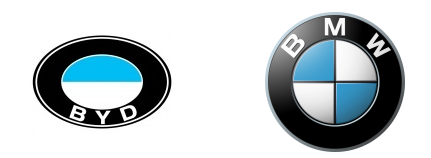 Шрифт в логотипі має величезне значення. Він повинен добре читатися і друкуватися, створювати правильний настрій і не бути занадто вигадливим. Не можна використовувати в логотипі більше двох шрифтів.
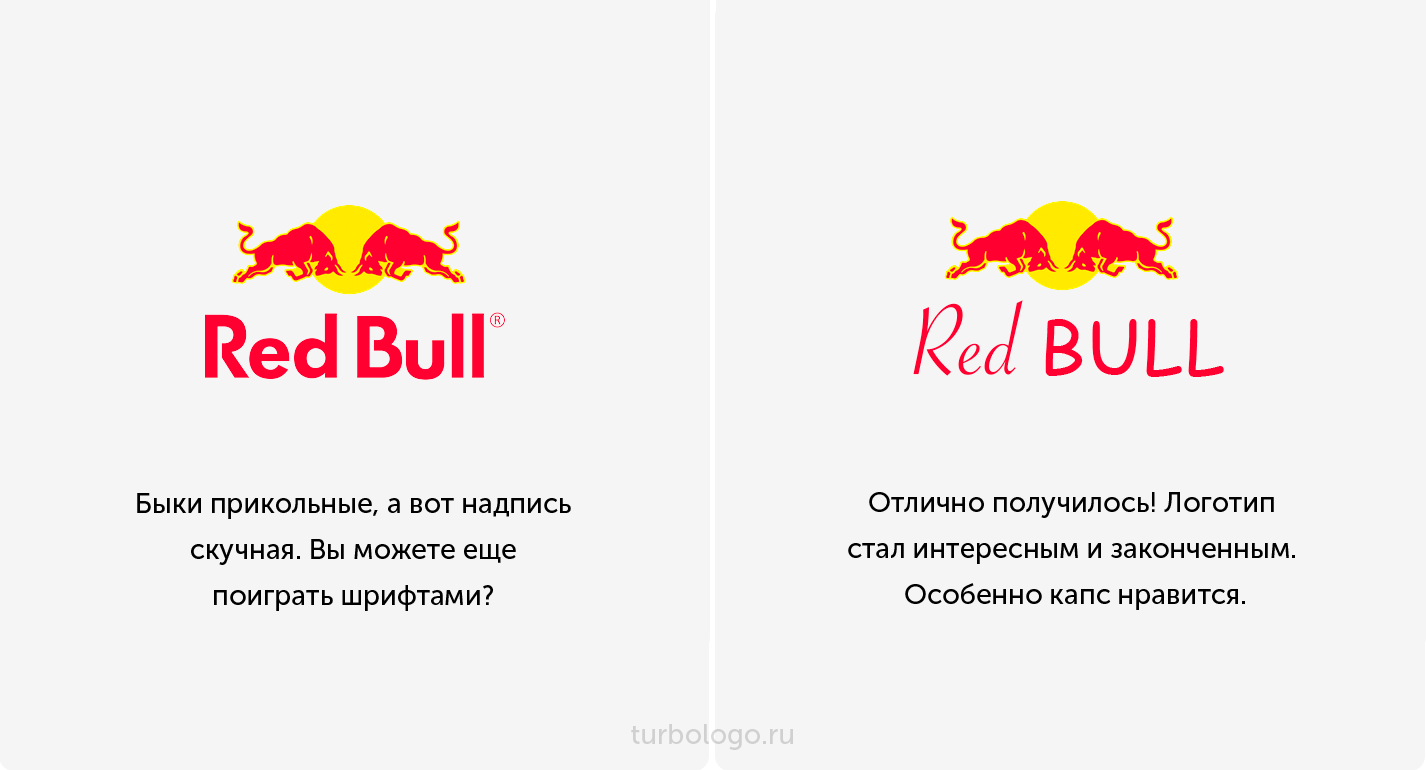 Розрізняють декілька стилів або видів логотипу:
Текстовий логотип
Графічний логотип
Креативний логотип
Текстовий логотип
Найбільш поширеними є логотипи текстового типу. Суть рішення в текстовому логотипі полягає в стилізованому зображенні назви об'єкту, для якого створюється логотип (назва фірми, проекту, заходу і т.п.). Як правило, графічне рішення для текстового логотипу будується саме на назві без використання серйозних креативних ідей. В текстовому логотипі використовуються класичні прийоми гри слів (словосполучення). У створенні текстового логотипу основний акцент робиться на вибір усіх можливих шрифтів і кольорів, оскільки текстовий логотип зазвичай не затиснутий в суворі рамки креативної ідеї.
Приклади текстових логотипів
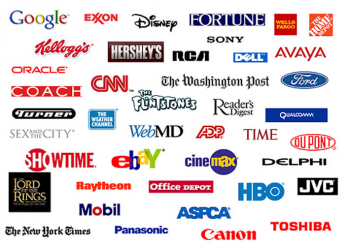 Графічний логотип
Логотипи графічного типу менш поширені, ніж логотипи текстового типу. Для створення графічного логотипу використовуються рішення, засновані на графічному дизайні. Як і в текстовому логотипі, в графічному можливе використання повної або скороченої назви, проте в графічному логотипі назва займає не ключову позицію, а є лише "текстовим блоком". Графічна частина логотипу пов'язана з назвою за змістом, але вона не є результатом стилізації шрифту назви. Графічні логотипи більше підходять для незвучних або довгих назв, тоді як текстові логотипи зазвичай створюються для коротких назв і абревіатур. Маніпуляції з кольорами і шрифтами під час створення графічного логотипу проводяться у меншій мірі в порівнянні з текстовими логотипами.
Приклади графічних логотипів
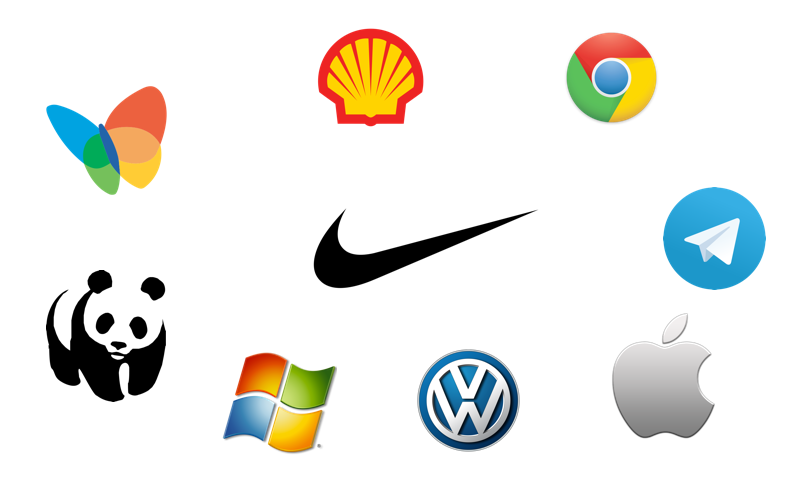 Креативний логотип
Найбільш складними у створенні та найменш поширеними є креативні логотипи. Для створення креативного логотипу обов'язково використовується креативна ідея. Попередньо фахівцями компанії вивчаються і розглядаються різні факти і події, пов'язані з об'єктом логотипу (історія фірми, заходи і т.п.), формулюється суть завдання, що має уособлювати і виражати логотип. На основі статистичних та аналітичних даних генерується ідея логотипу, яка потім реалізується дизайнером студії. Таким чином, у креативному логотипі присутній глибокий сенс, ідея, а не просто графічна частина. Креативна ідея, а отже і сама графічна частина логотипу, може бути заснована на назві об'єкту логотипу (назві фірми, проекту, заходи тощо), проте такий креативний логотип не матиме нічого спільного з класичним текстовим логотипом. Потреба в креативних логотипах виникає, як правило, у компаній (проектів, заходів тощо), які потребують створення іміджу.
Приклади комбінованих логотипів
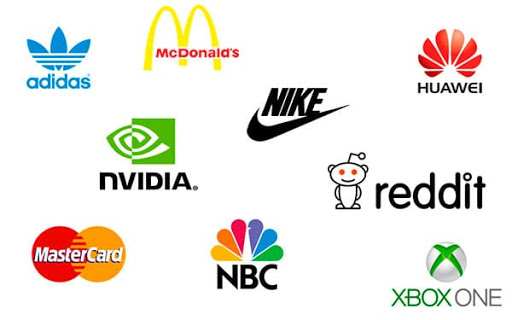 Стилізація об'єкта
Використання стилізованих природних образів має широке поширення в розробці фірмового стилю. При створенні логотипу використовуються запам'ятовуються стилізовані образи природних форм.

Художники виконують стилізацію малюнка традиційно - «від руки».
Дизайнери використовують різні комп'ютерні редактори, що перетворюють зображення за допомогою інструментів трансформації, які дозволяють робити будь масштаб, обертати, дзеркально відображати і спотворювати малюнок.

У дизайні і декоративно-прикладному  мистецтві під стилізацією прийнято розуміти процес декоративного узагальнення зображення на основі зміни форми, графічної опрацювання, модифікації кольору і об'єму.
Залежно від ступеня зміни первісної форми стилізація підрозділяється на три види:
зовнішня поверхнева стилізація передбачає    незначні зміни і спрощення готового зразка;
декоративна стилізація передбачає спрощення або трансформацію форми з свідомою відмовою від несуттєвих елементів об'єкта зображення і його докладної деталировки;
абстрактна стилізація (безпредметна) спрямована на заміну реалістичних деталей об'єкта зображення уявними елементами
Основними рисами стилізації є: геометричність, простота форм, узагальненість, символічність. 
Відмова від несуттєвих деталей зображуваного об'єкта дозволяє створювати абстрактні стилізації. Часто з деяких характерних ознак об'єкта вибирається найбільш головний, який в подальшому розглядається і опрацьовується більш детально, всі інші деталі пом'якшуються або відкидаються.
Перший прийом стилізації - спрощення колірних відносин. Всі спостережувані в реальній формі відтінки, як правило, зводяться до кількох кольорів. Можливий і повна відмова від реального кольору, спрощення тональних і колірних відносин і ін.
Наступний прийом стилізації - це ритмічна організація цілого, яка має на увазі приведення форми або конструкції зображуваного предмета до певної геометричній, орнаментальної або пластичної конфігурації. У символічних зображеннях лінії і плями можуть переходити в більш складні комбінації.

При стилізації природних форм використовуються різні засоби художньої виразності такі як: пляма, лінія, трансформація геометризацией і заповнення форми орнаментом
Використання одного і того ж образу дозволяє художнику вдаватися до різних прийомів і засобів стилізації, опрацьовуючи безліч різних образів, тим самим дозволяючи втілювати свій творчий потенціал.
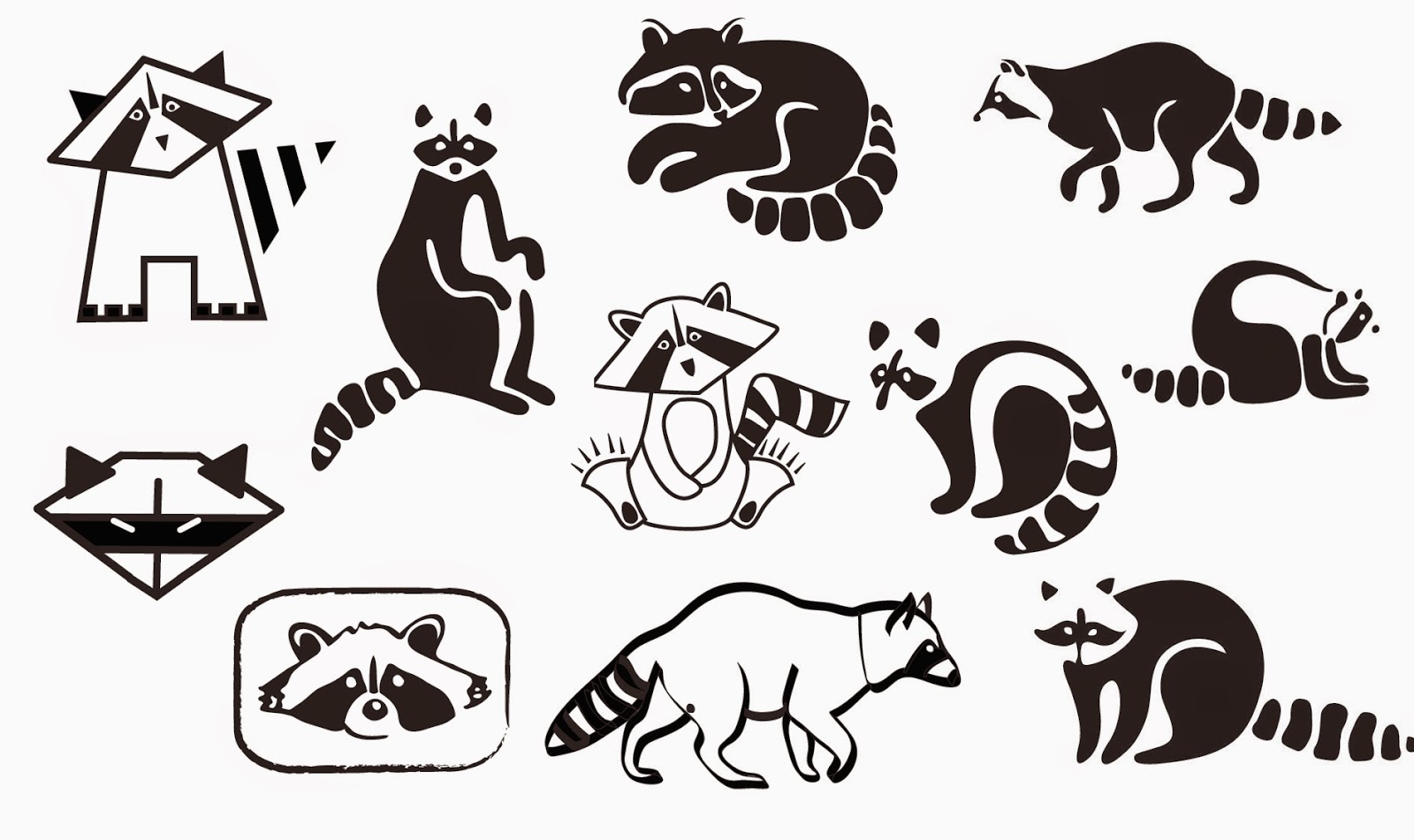 Приклад стилізованого логотипу
Ви напевно бачили фірмовий знак компанії, виробленої спортивний одяг та аксесуари Puma:



Це один з яскравих прикладів стилізації зображення (в даному випадку - тварини).

Складно переоцінити значимість стилізації в розробці піктограм, фірмового знака або логотипу (області, де вона найчастіше використовується). 
Наприклад, добре стилізований логотип - це, перш за все, моментальна впізнаваність фірми-виробника, і відповідно підвищення її рейтингу у споживачів за рахунок простоти і оригінальності виконання.
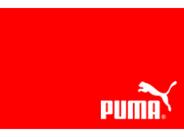 Дякую за увагу!